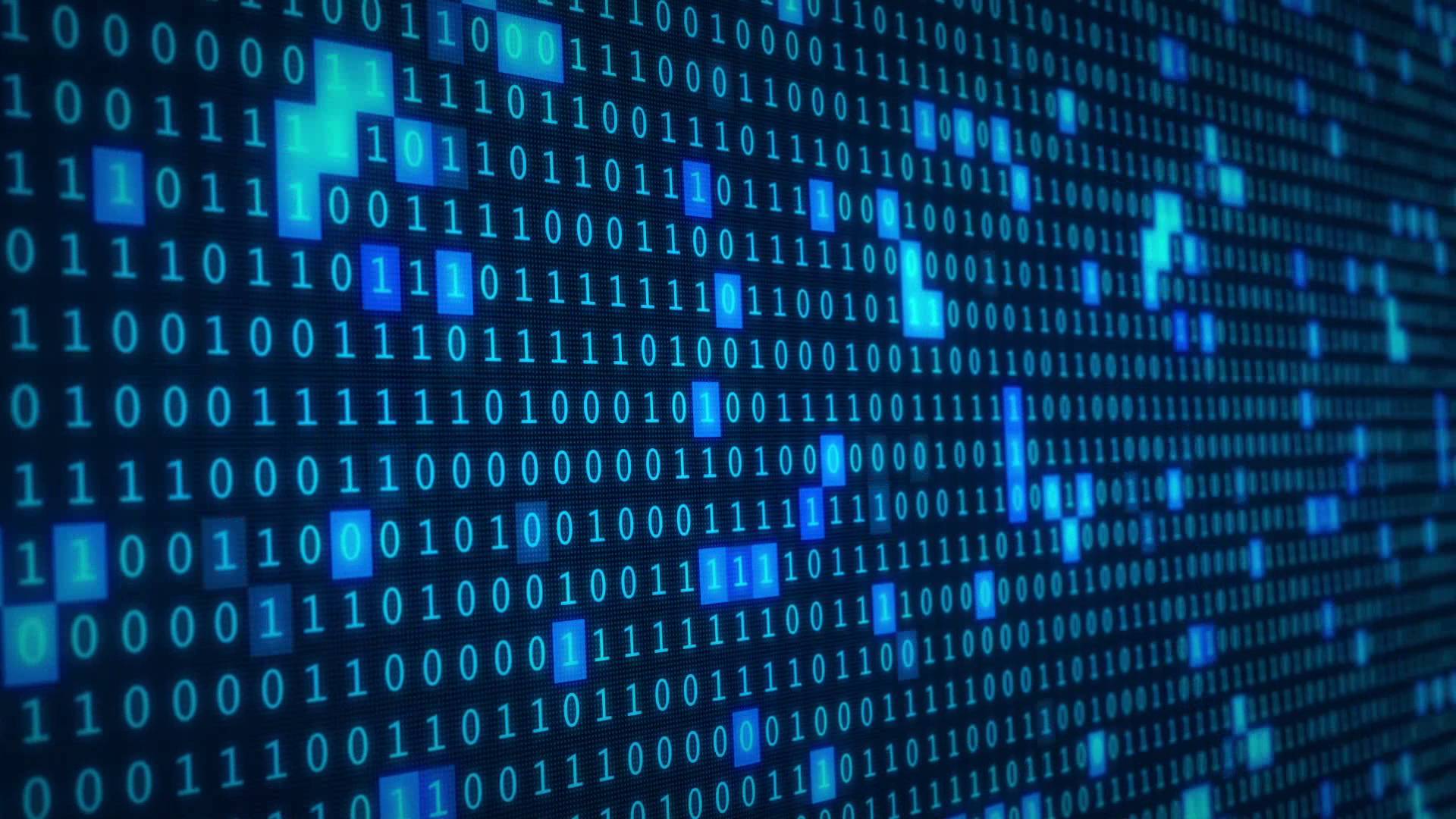 GCSE Computer Science
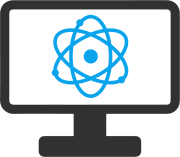 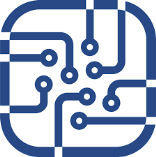 Do you like?
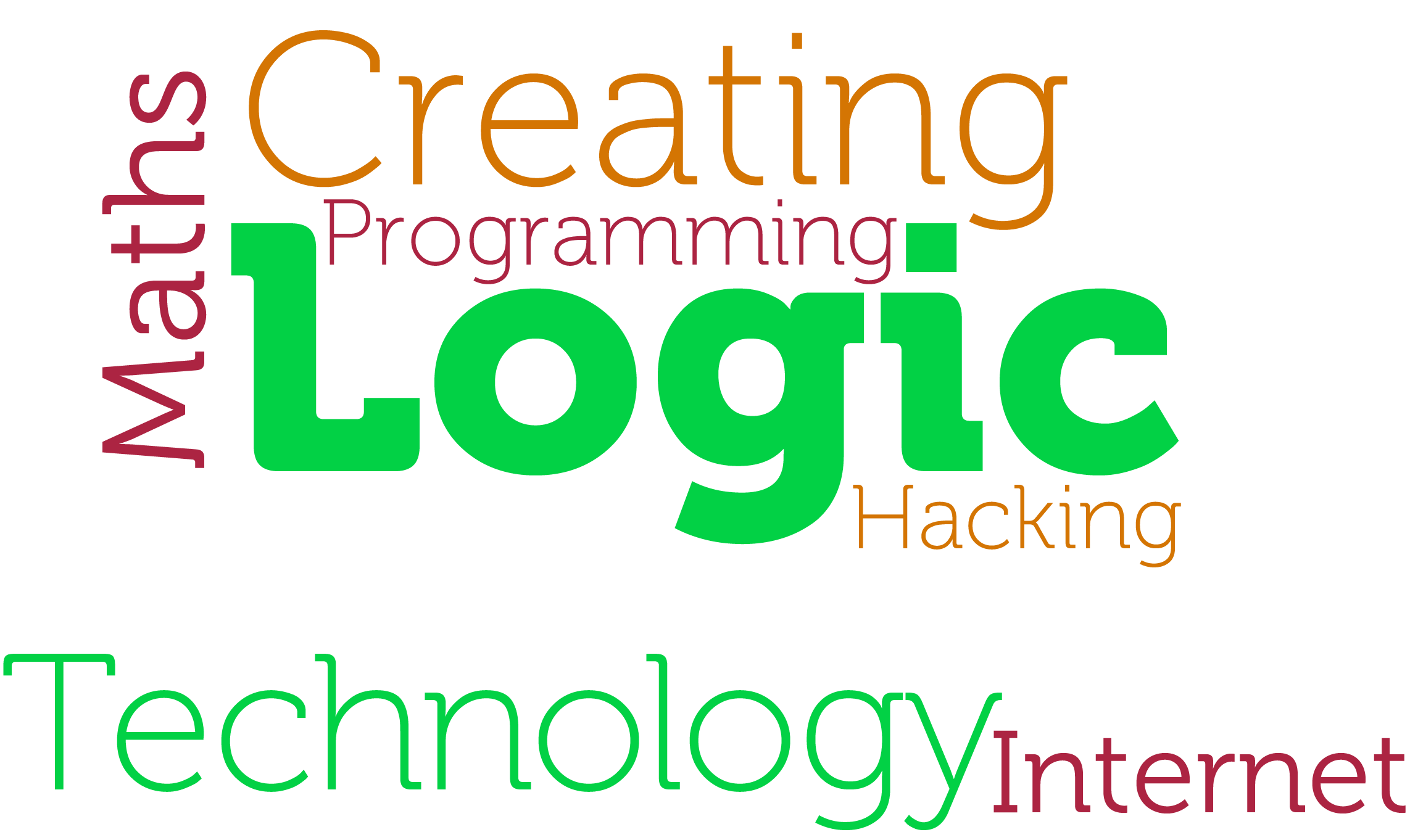 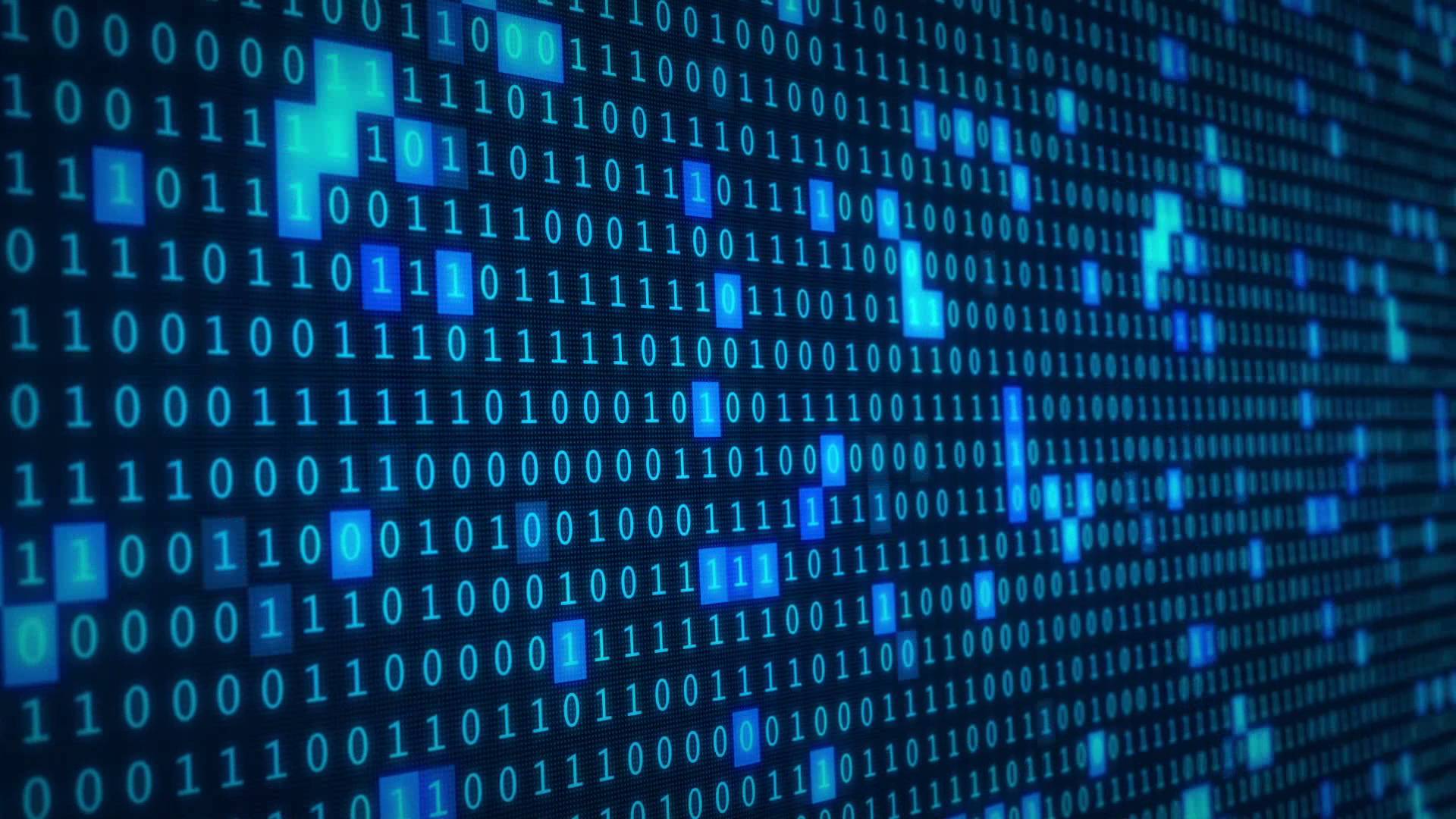 GCSE Computer Science
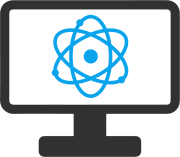 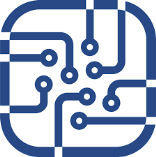 What is Computer Science Anyway?
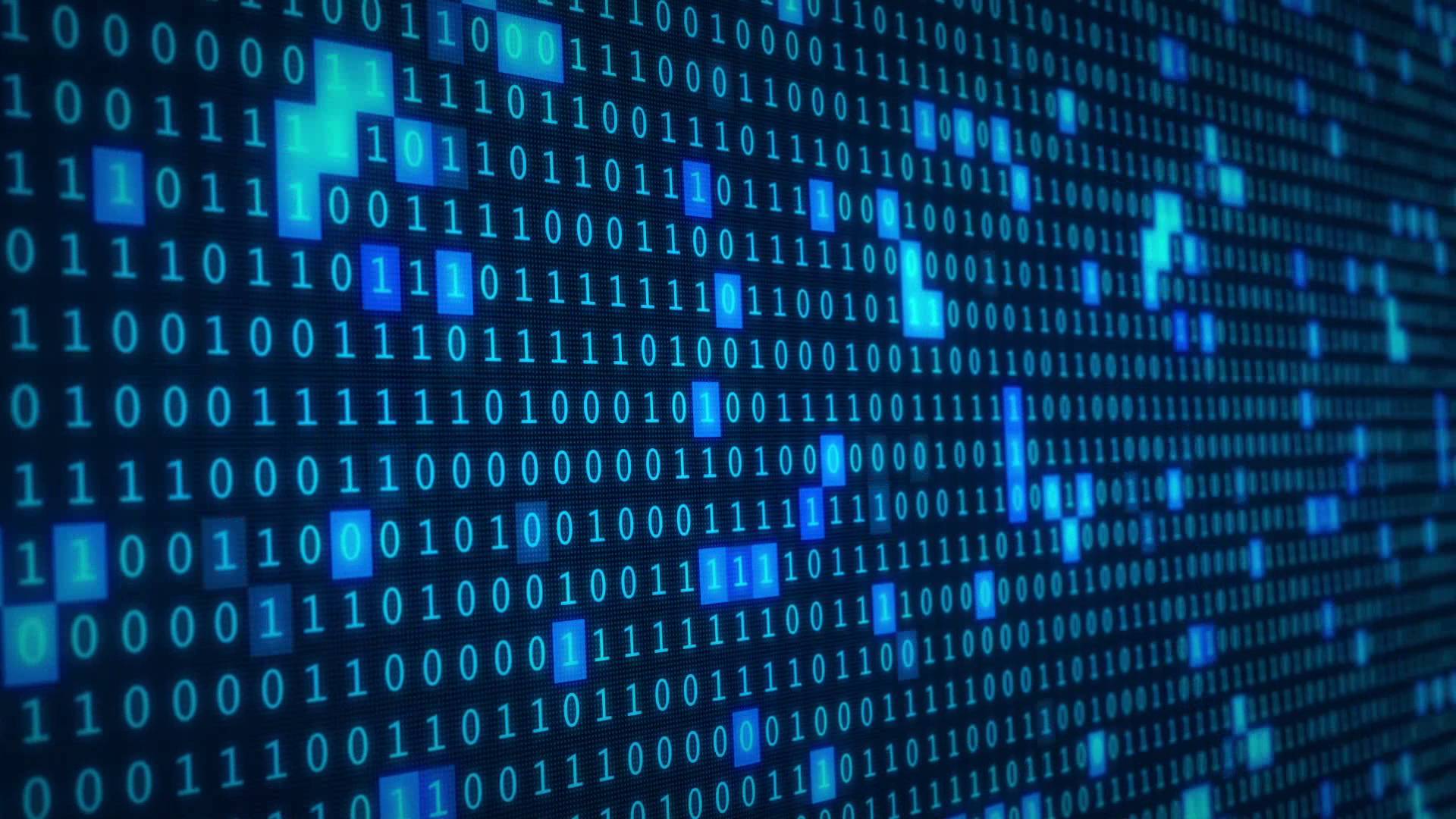 GCSE Computer Science
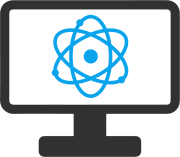 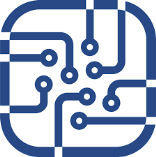 What is Computer Science Anyway?

Computer scientists design new software, solve computing problems and develop different ways to use technology.
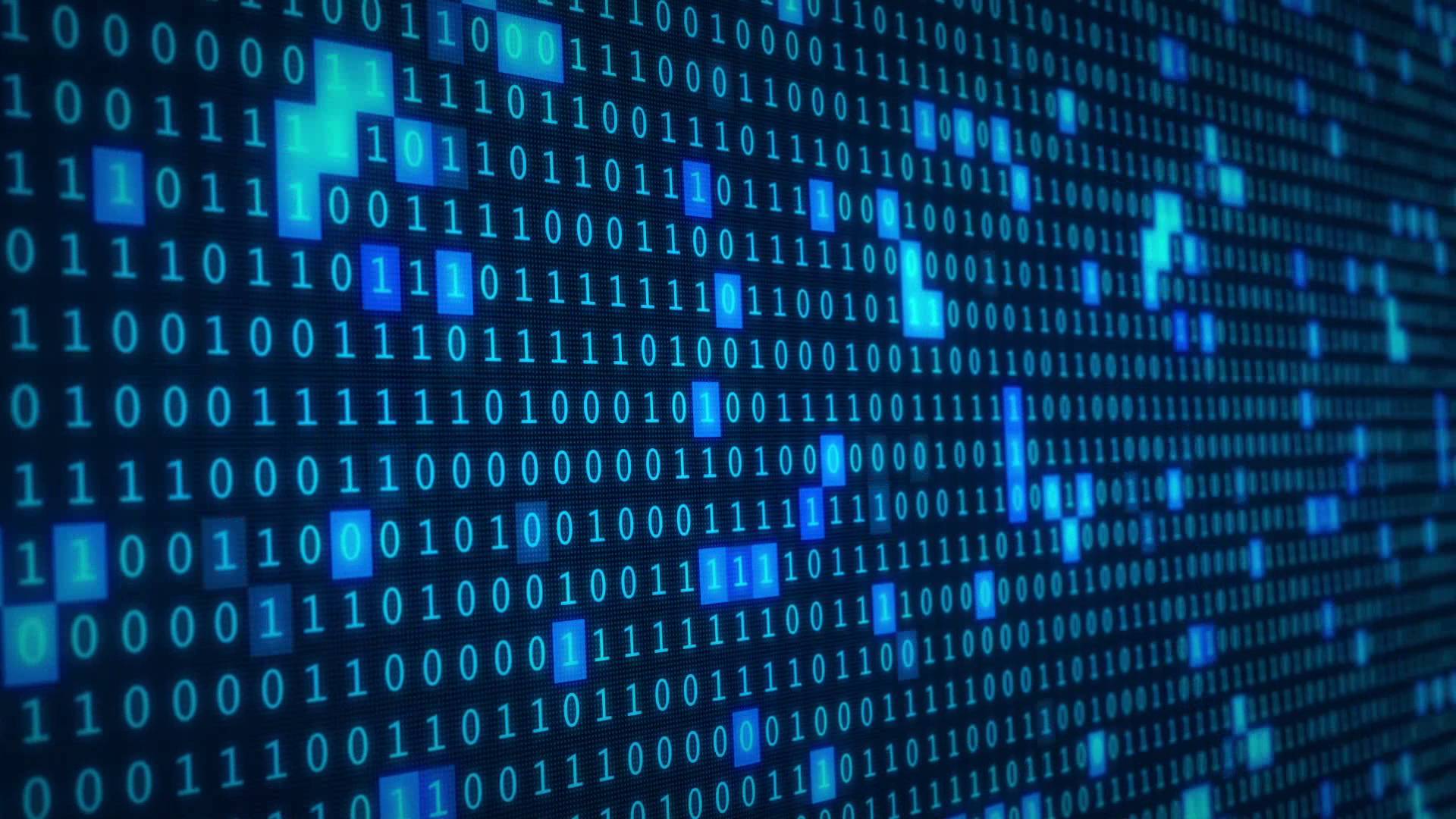 GCSE Computer Science
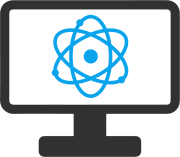 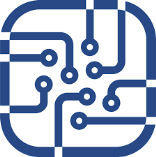 What is Computer Science Anyway?

All computer scientists rely on ‘computational thinking’ – this involves looking at a problem and working out a way a computer might be able to help you solve it.
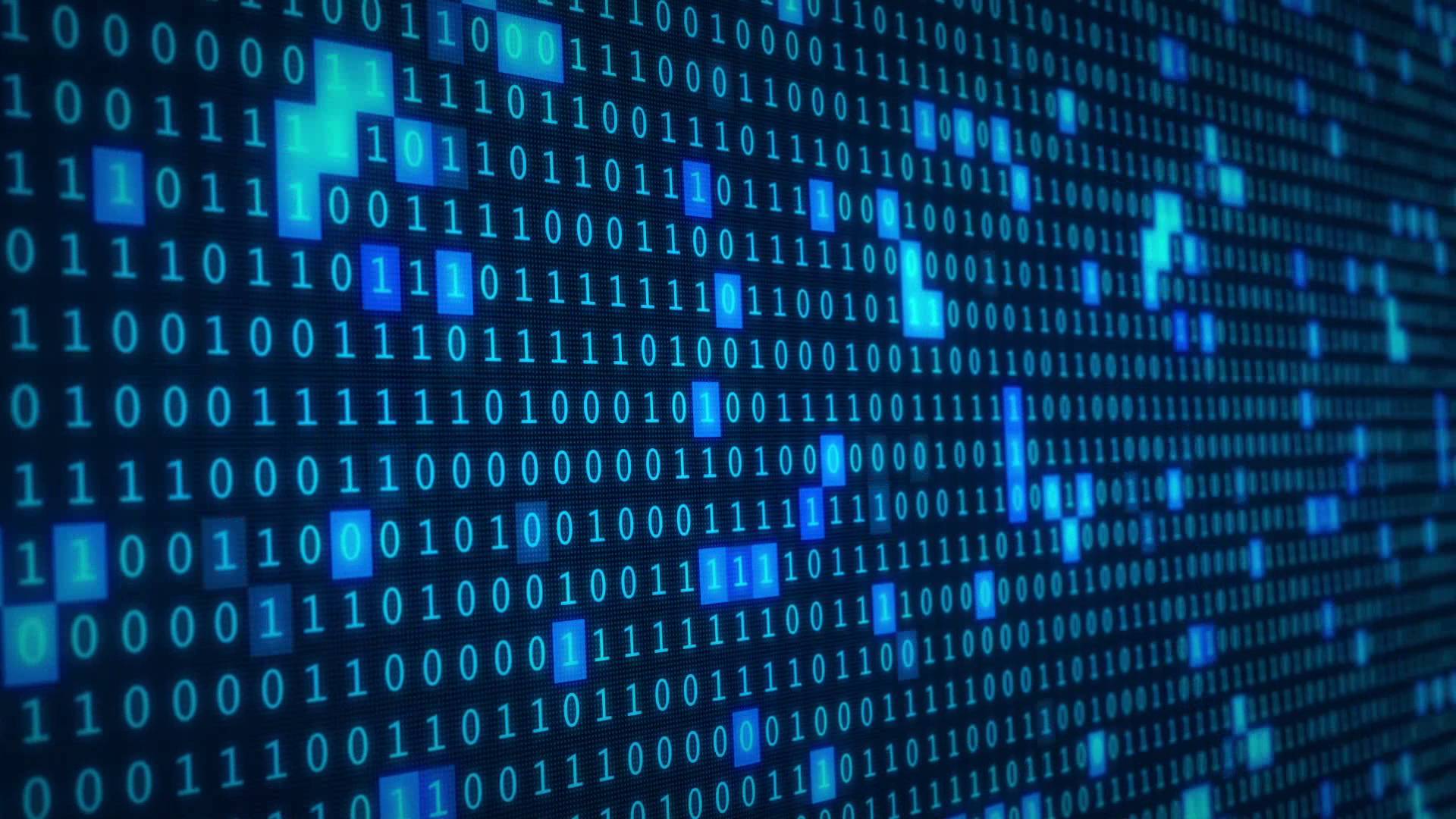 GCSE Computer Science
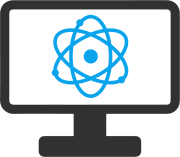 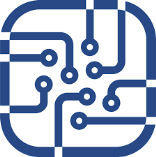 What will I do?

Learn about computer systems and hardware
Knowledge of network security 
Develop computational thinking through coding
Problem solving
Write your own programs
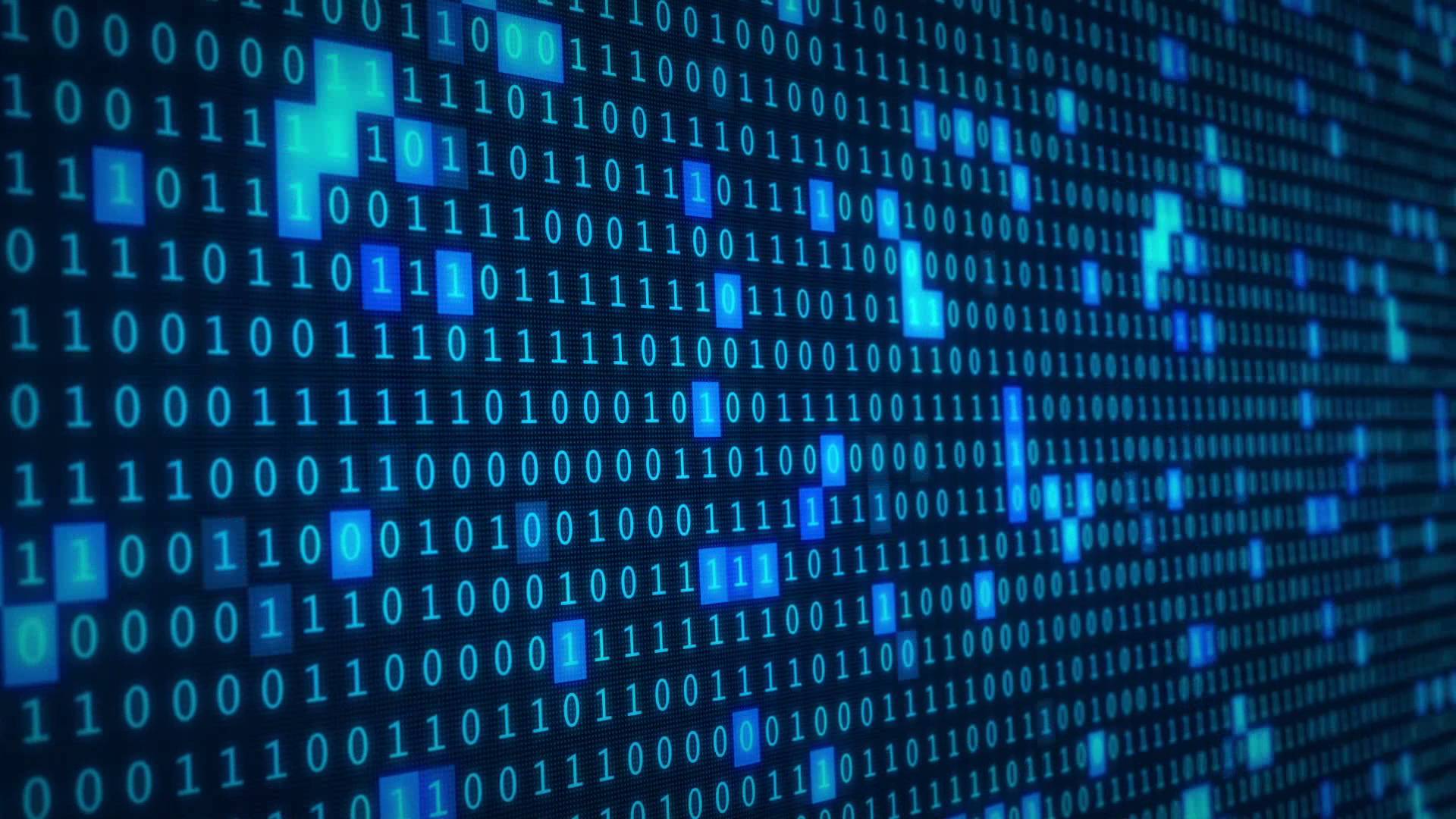 GCSE Computer Science
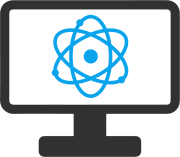 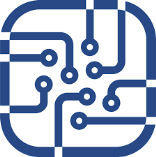 Why choose Computer Science?

Computers are changing every part of our lives at an ever increasing rate – why not drive the future?
In this GCSE:
Experience programming and making new software
Find out how hackers attack computers
Discover how computers work 
Solve logical problems
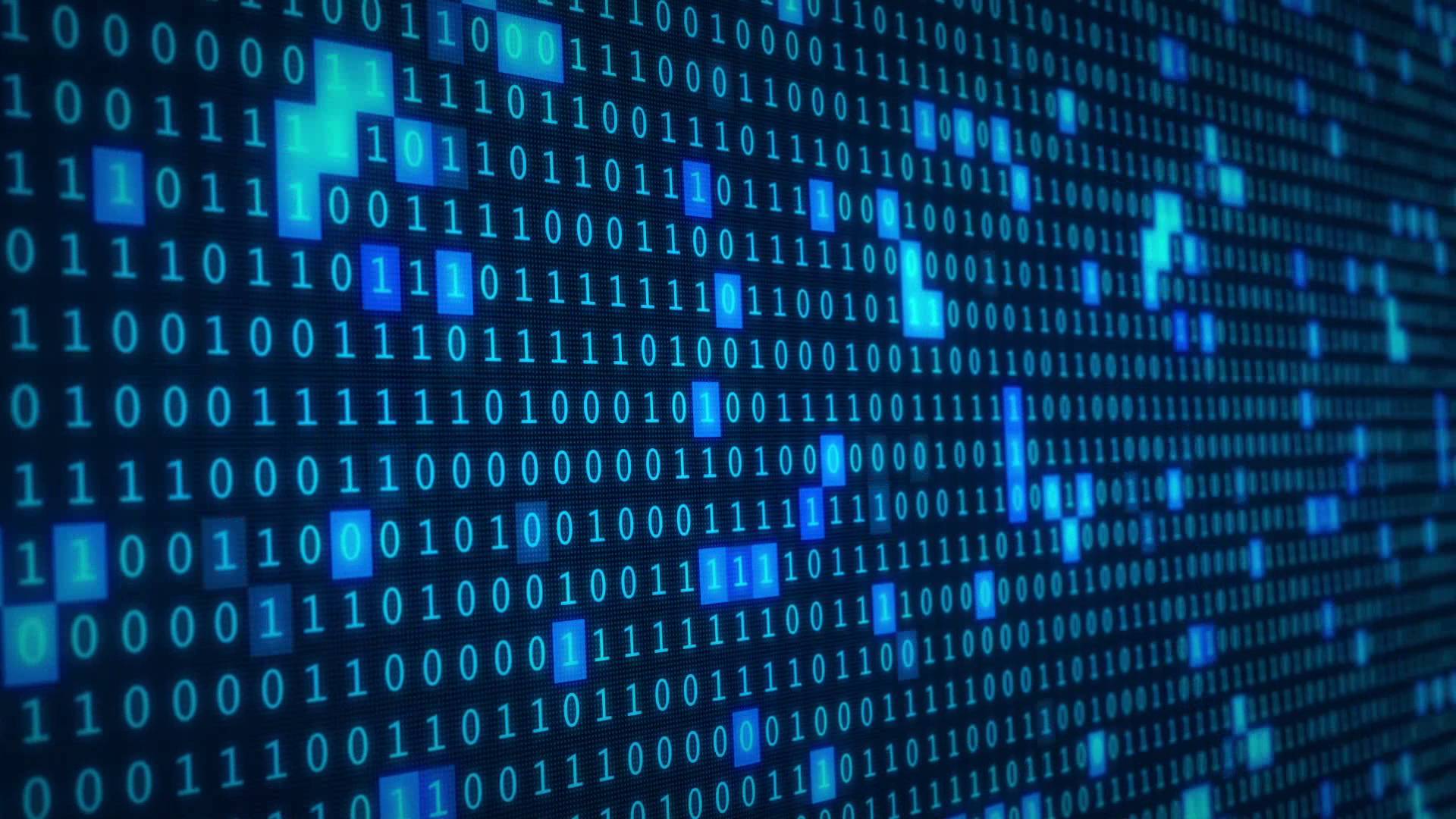 GCSE Computer Science
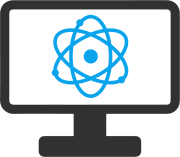 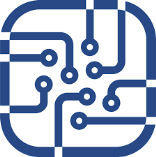 CPU Design

The brain of any computer is the CPU 
The UK is a world leader of CPU design 
Made by ARM, who are based in Cambridge
ARM chips are used in almost all mobile phones including iPhones

Are you the person whowill design the next generation of devices?
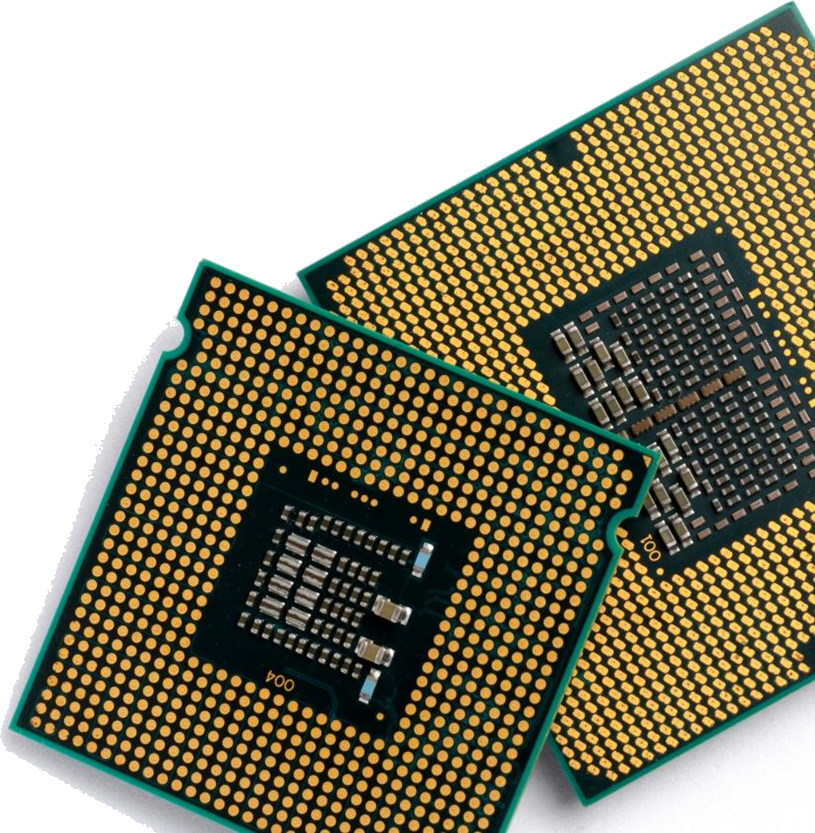 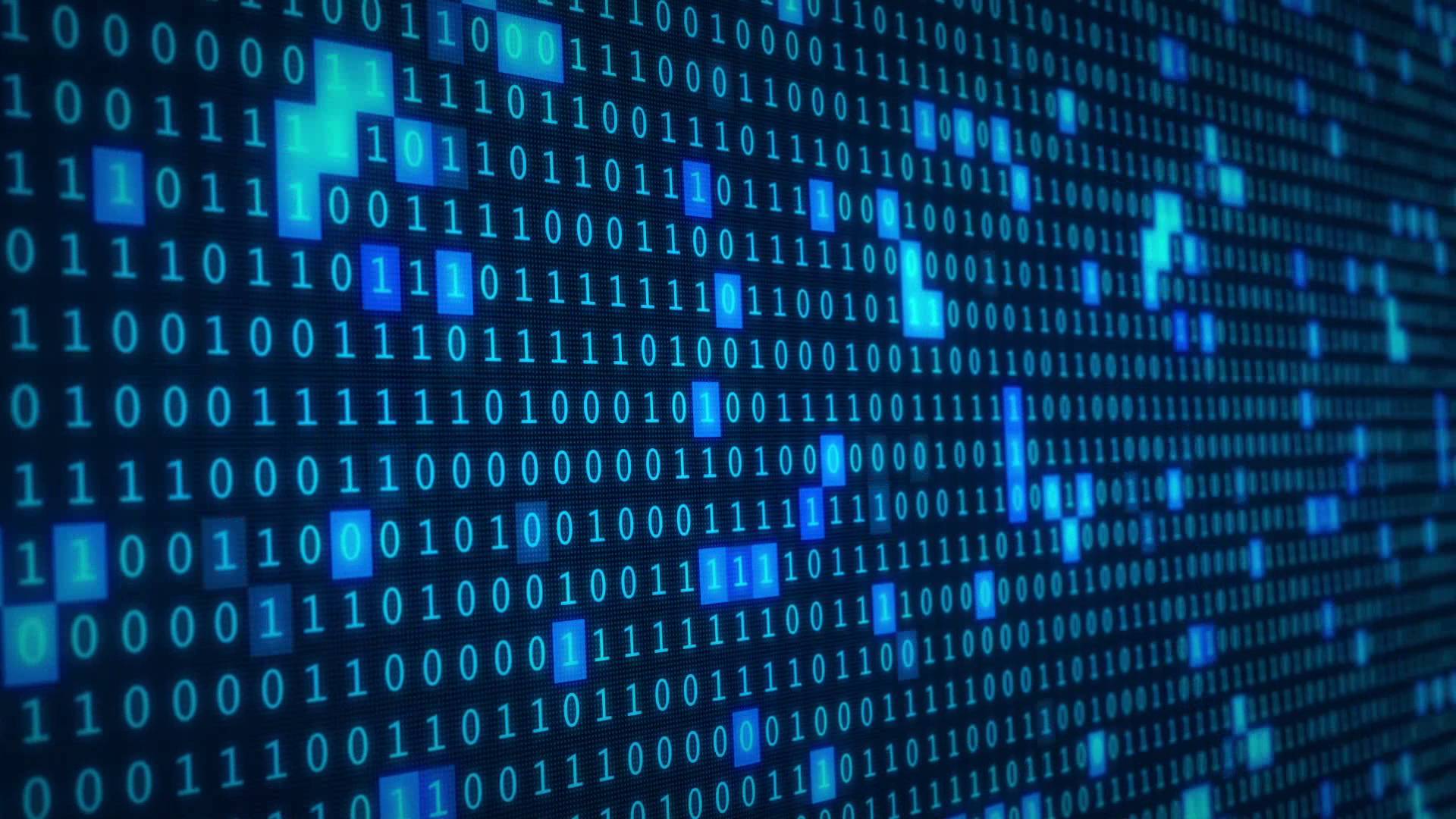 GCSE Computer Science
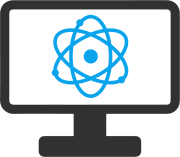 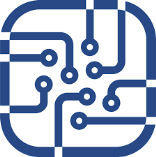 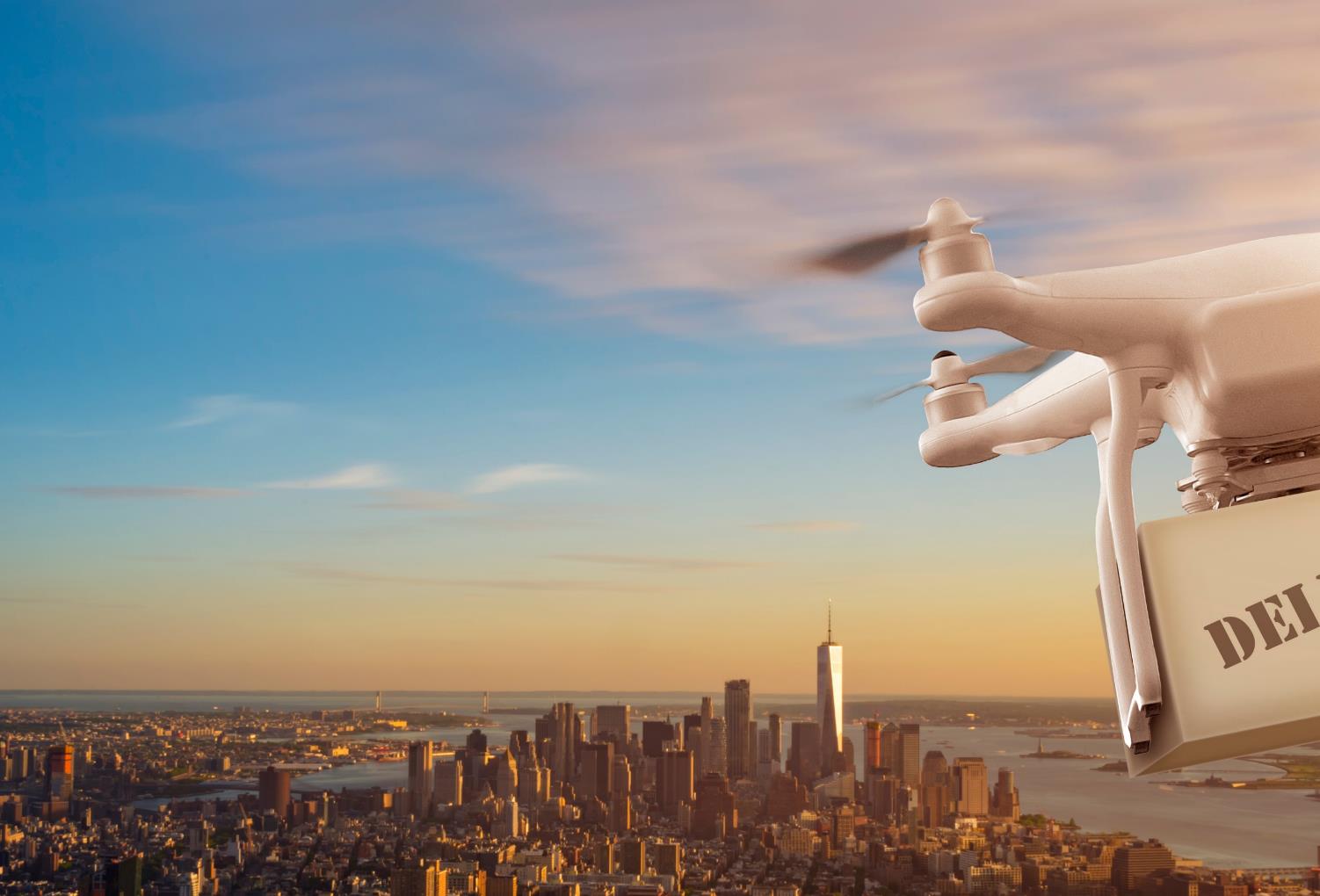 Drones

Drones are already used for film making, search & rescue and surveying
In the future, deliveries to your house could be made by drone
They will need programmers to tell them where and when to go each day

Would you like to be a part of this future?
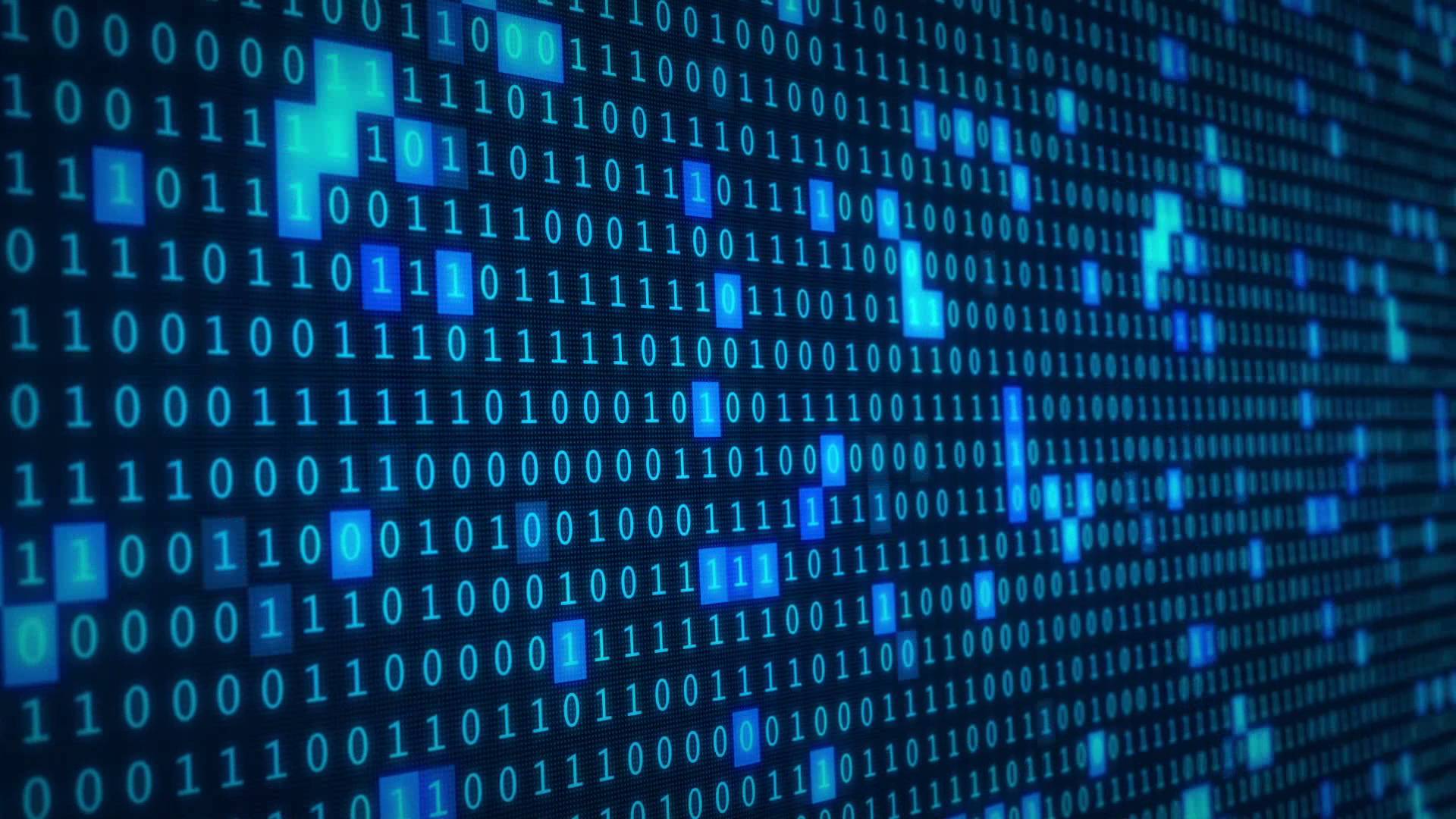 GCSE Computer Science
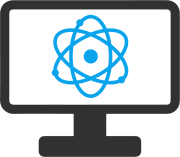 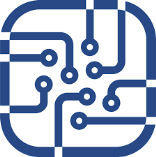 Robotics

We are finding more and more uses for robots
Robotic vacuums in the home
Car assembly
Clearing mines in a war zone

To make a robot you need to have 
a good understanding of how computers 
work and how to program them
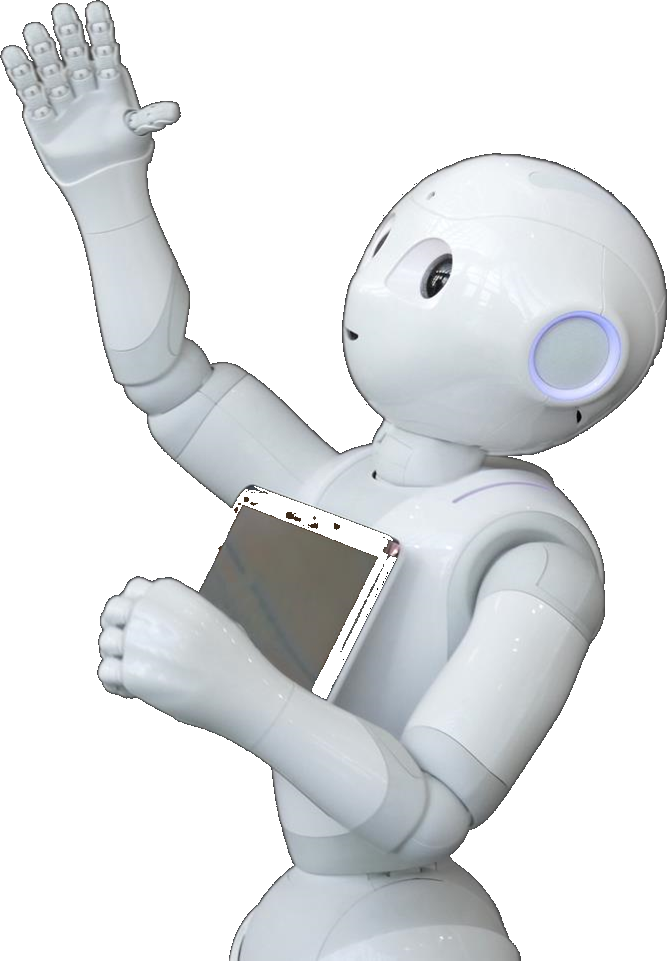 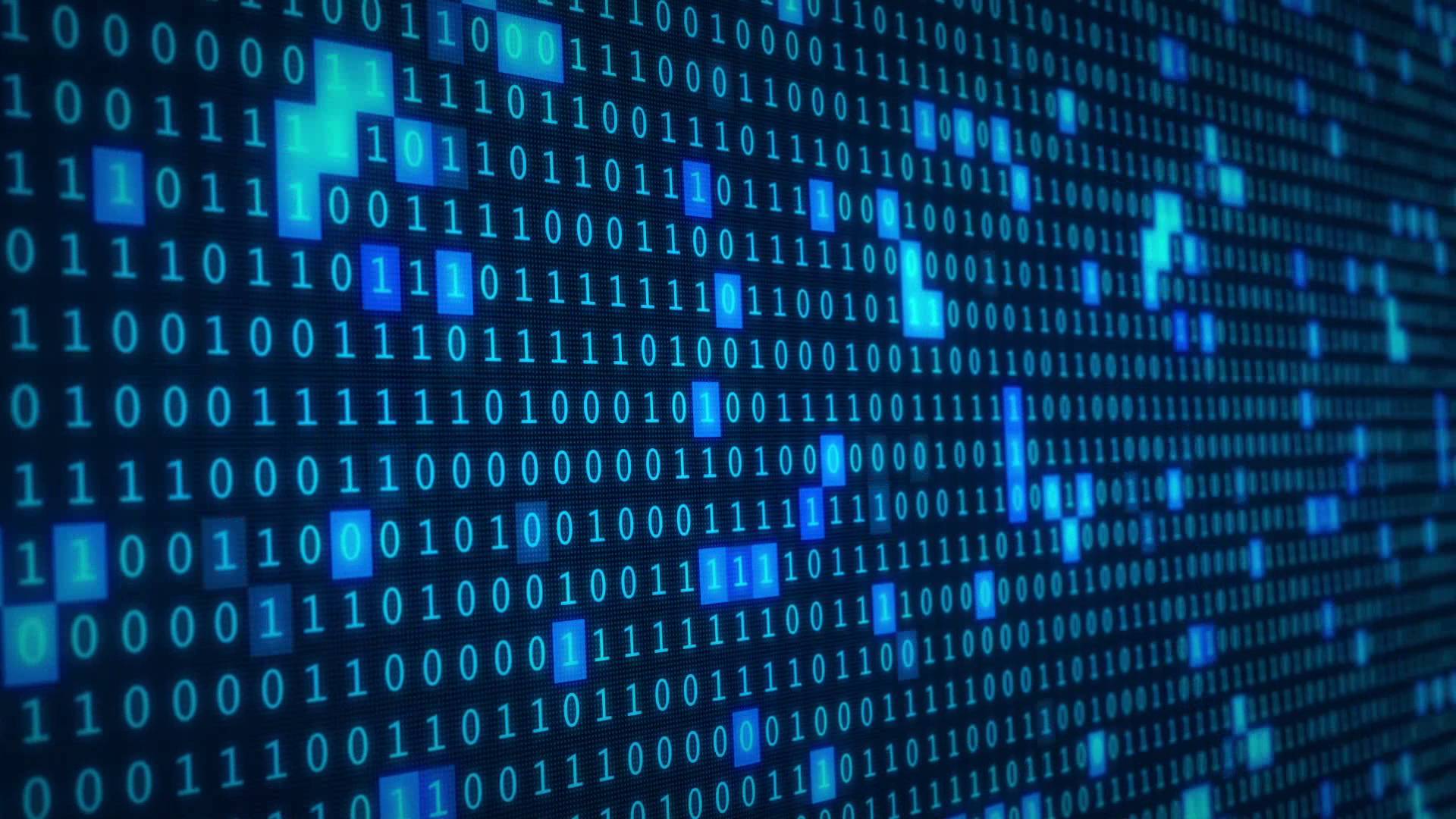 GCSE Computer Science
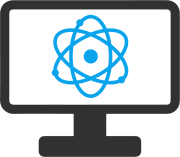 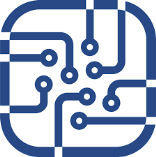 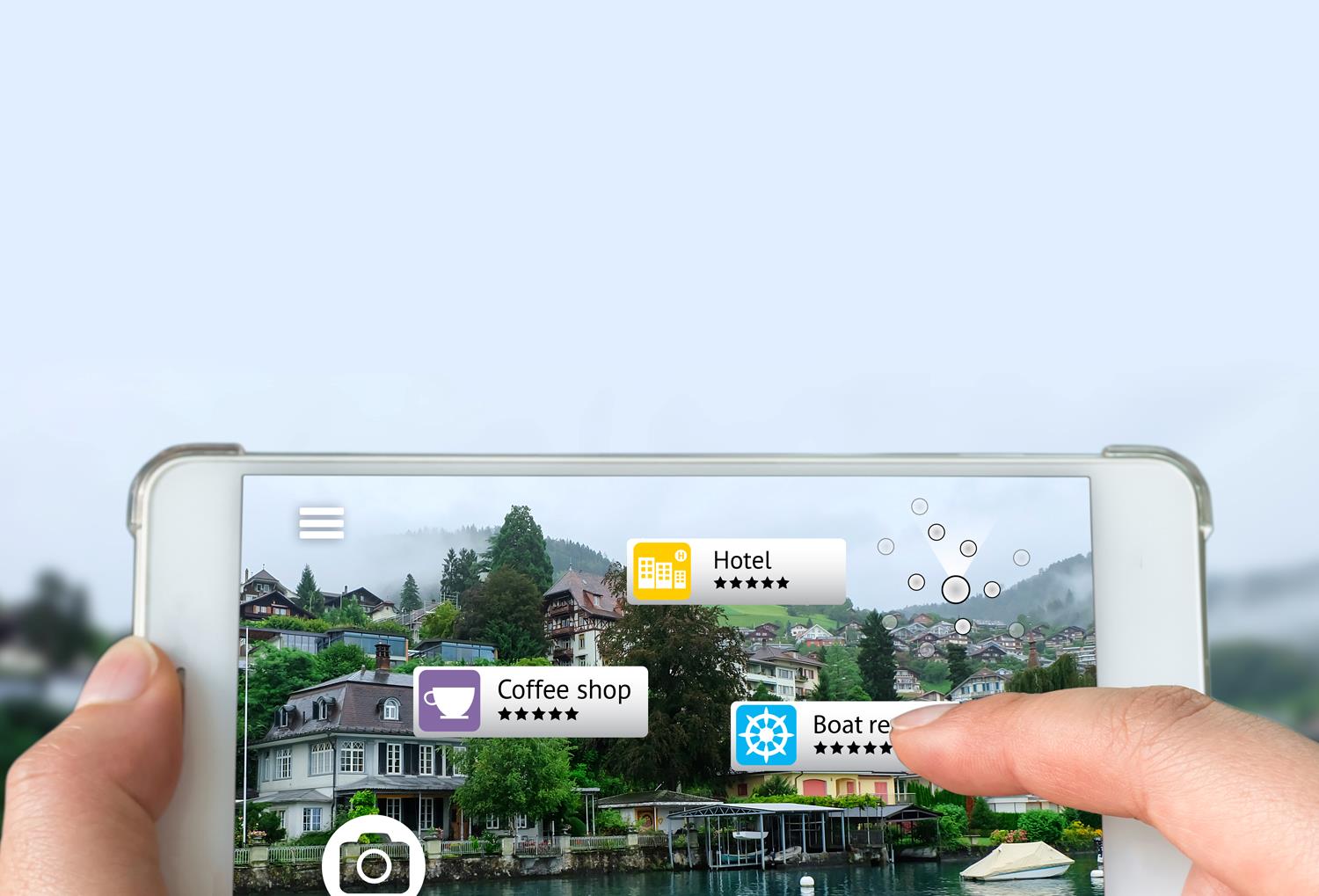 Augmented reality

By adding information to the world we can:
add reviews on shops and cafés as we see them
utilise a heads-up display when driving
or play Pokémon Go
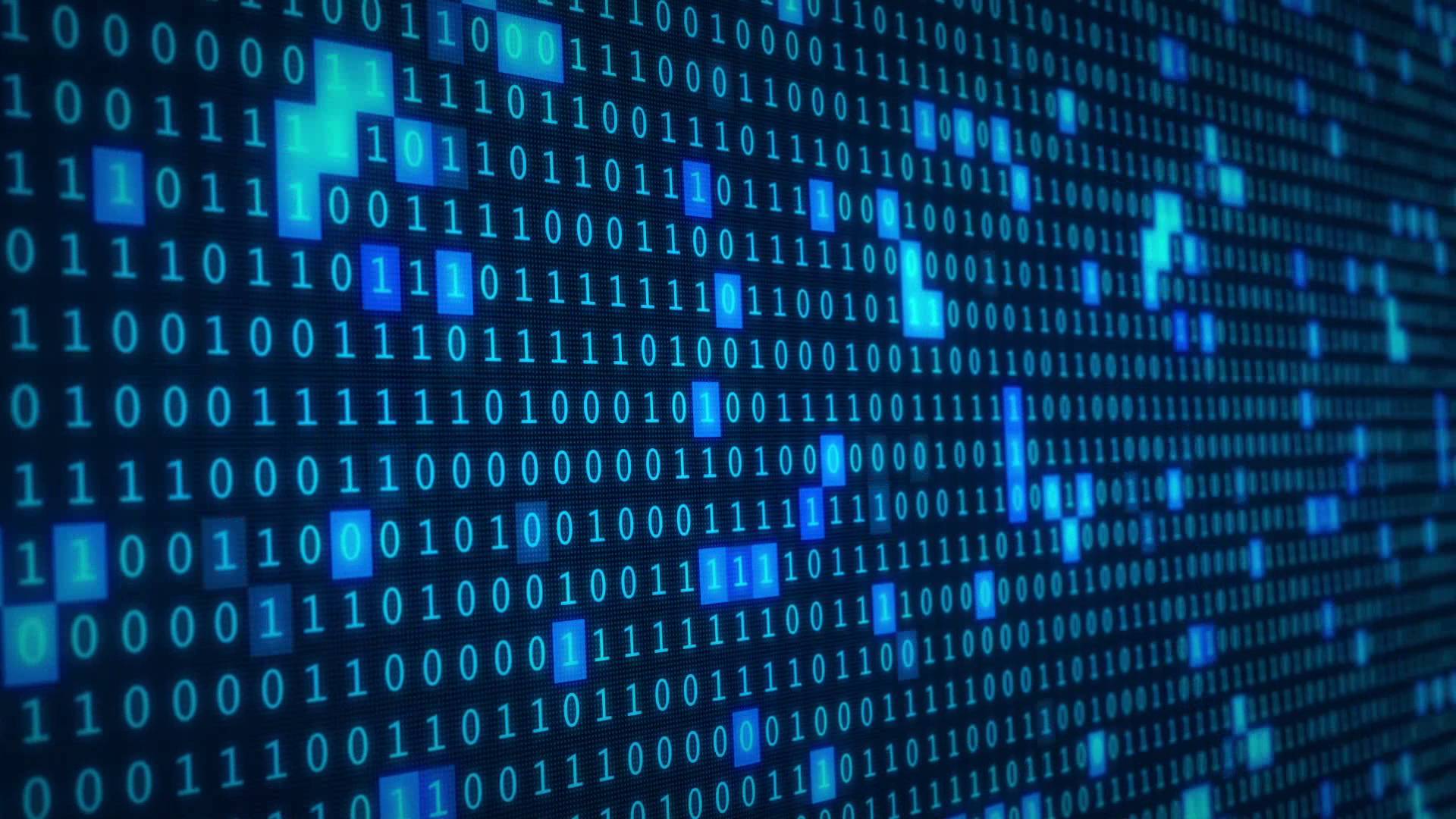 GCSE Computer Science
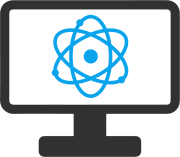 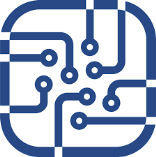 Entrepreneurs and Start-Up 

It took just three people to create Snapchat
Bobby Murphy was the programmer who coded the app

Within four years the software wassending six billion videos per day
Most entrepreneurs can’t imagine having made it without a knowledge of IT andComputer Science
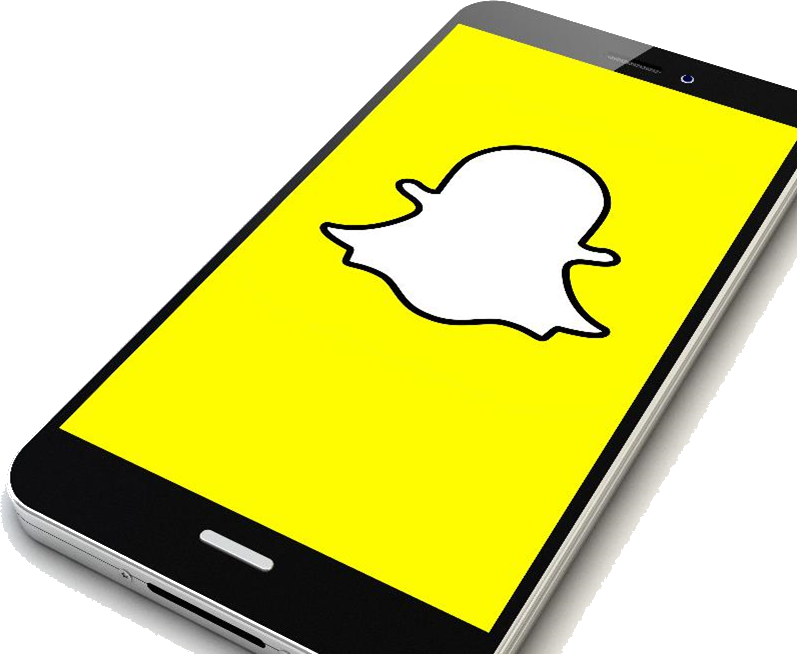 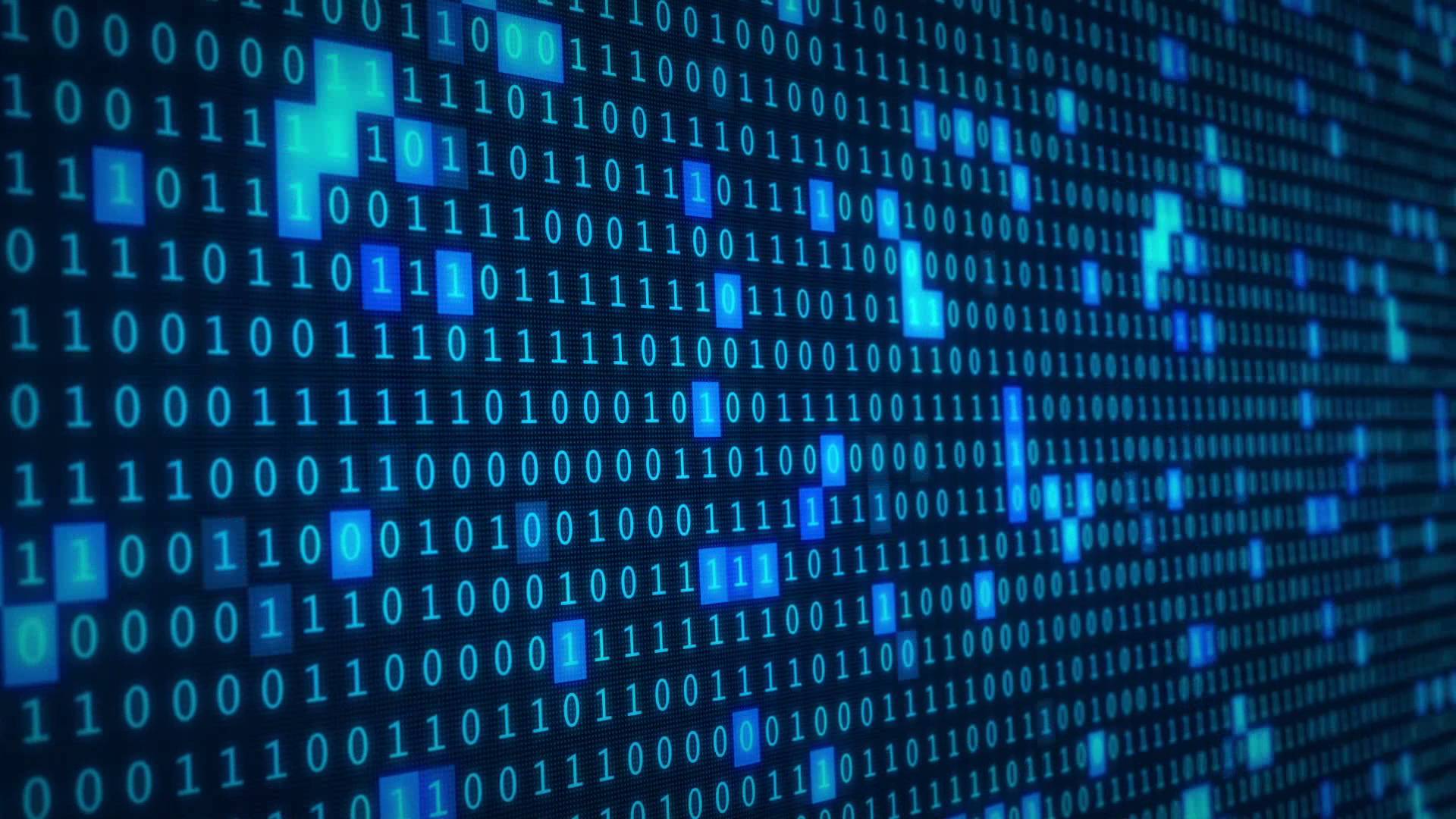 GCSE Computer Science
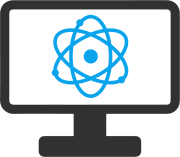 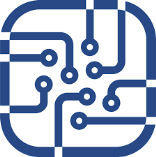 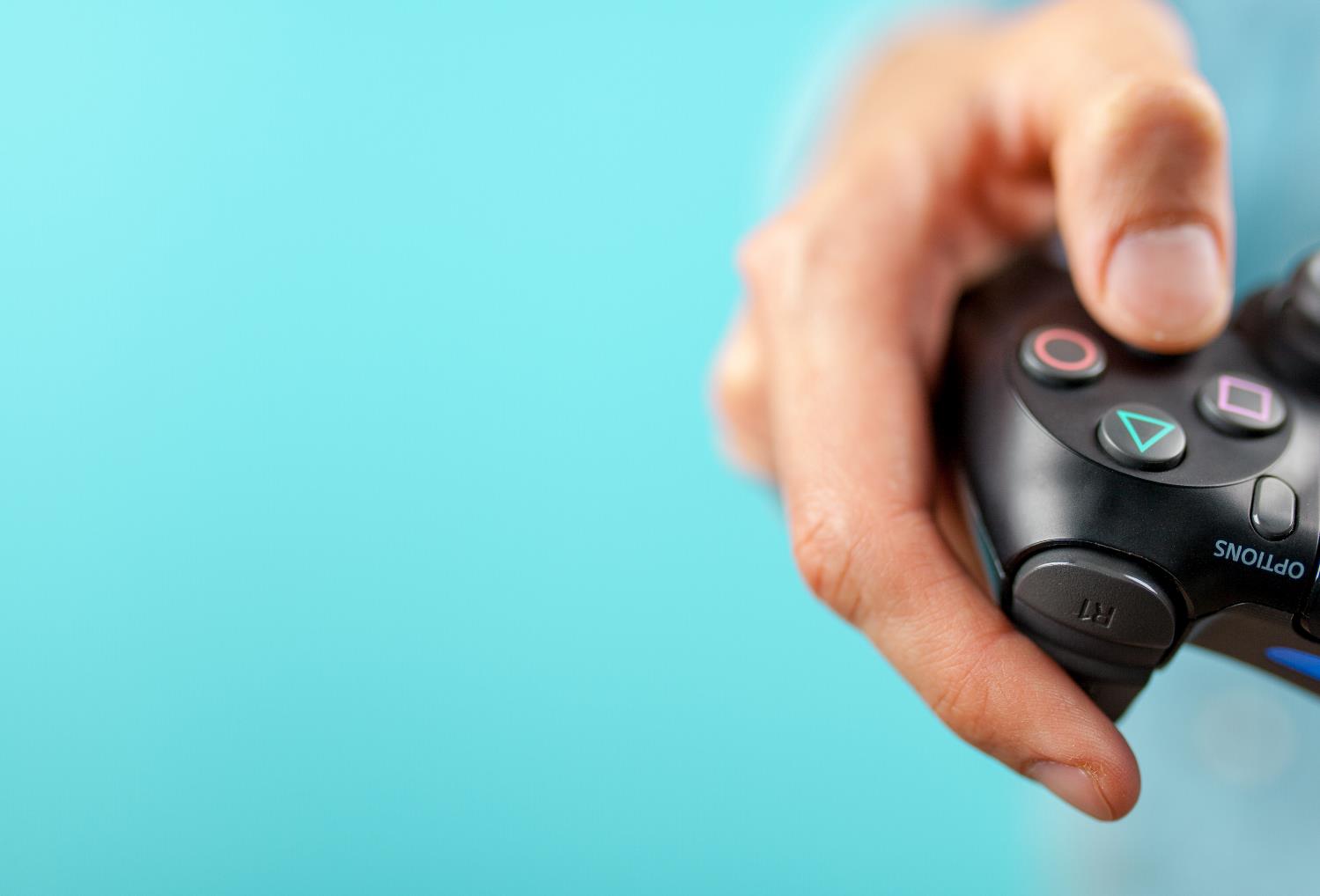 A strong games industry

The UK is well known for its games development 
The following were all made in the UK:
Grand Theft Auto (Edinburgh)
Elite Dangerous (Cambridge)
Candy Crush (London)
Batman: Arkham (London)
Sonic Forces (Leamington Spa)
Burnout Paradise (Guildford)
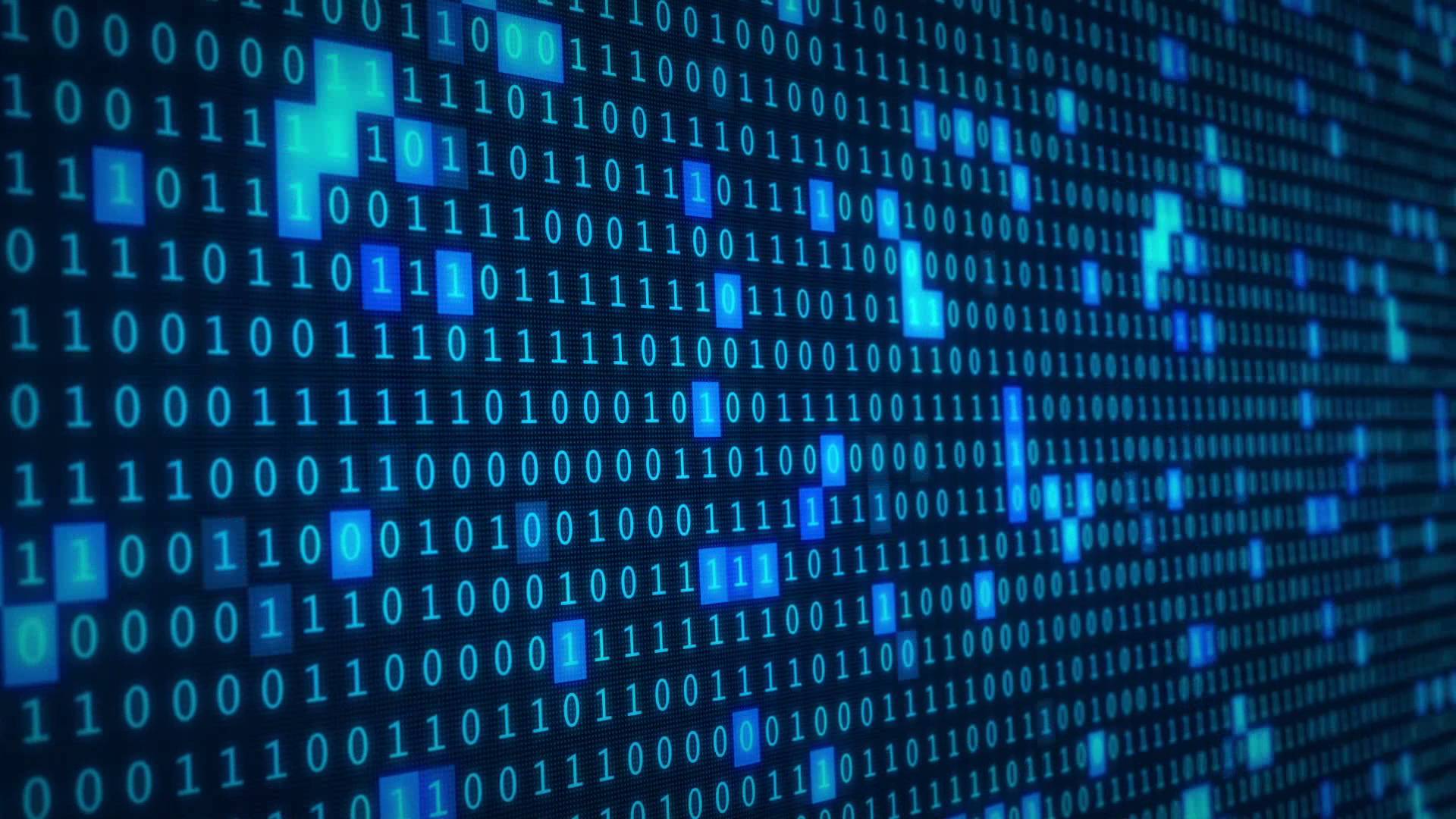 GCSE Computer Science
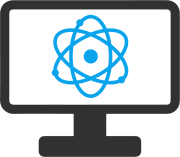 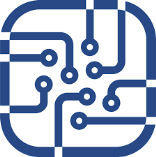 Course Content

The GCSE is assessed through two external exams
Each exam is worth 50%

There will be ample opportunity to program during the course
You will be given a programming task to complete,  but the marks won’t count which takes the pressure off you as you code
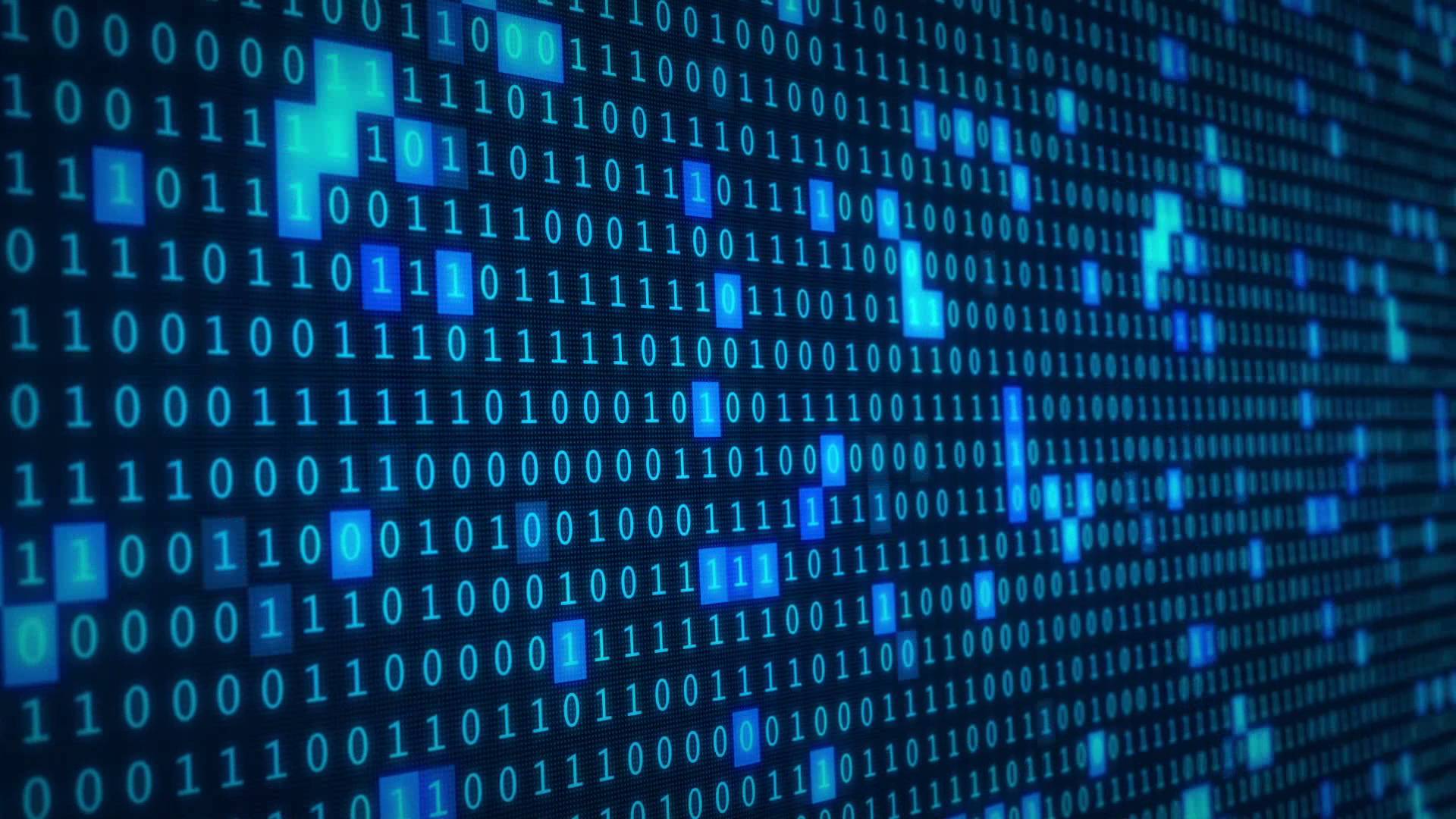 GCSE Computer Science
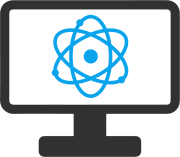 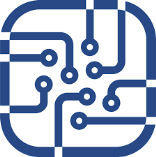 Course Content

Unit 1 – Computer Systems (50%)

Unit 2 – Computational thinking, Algorithms & Programming (50%)
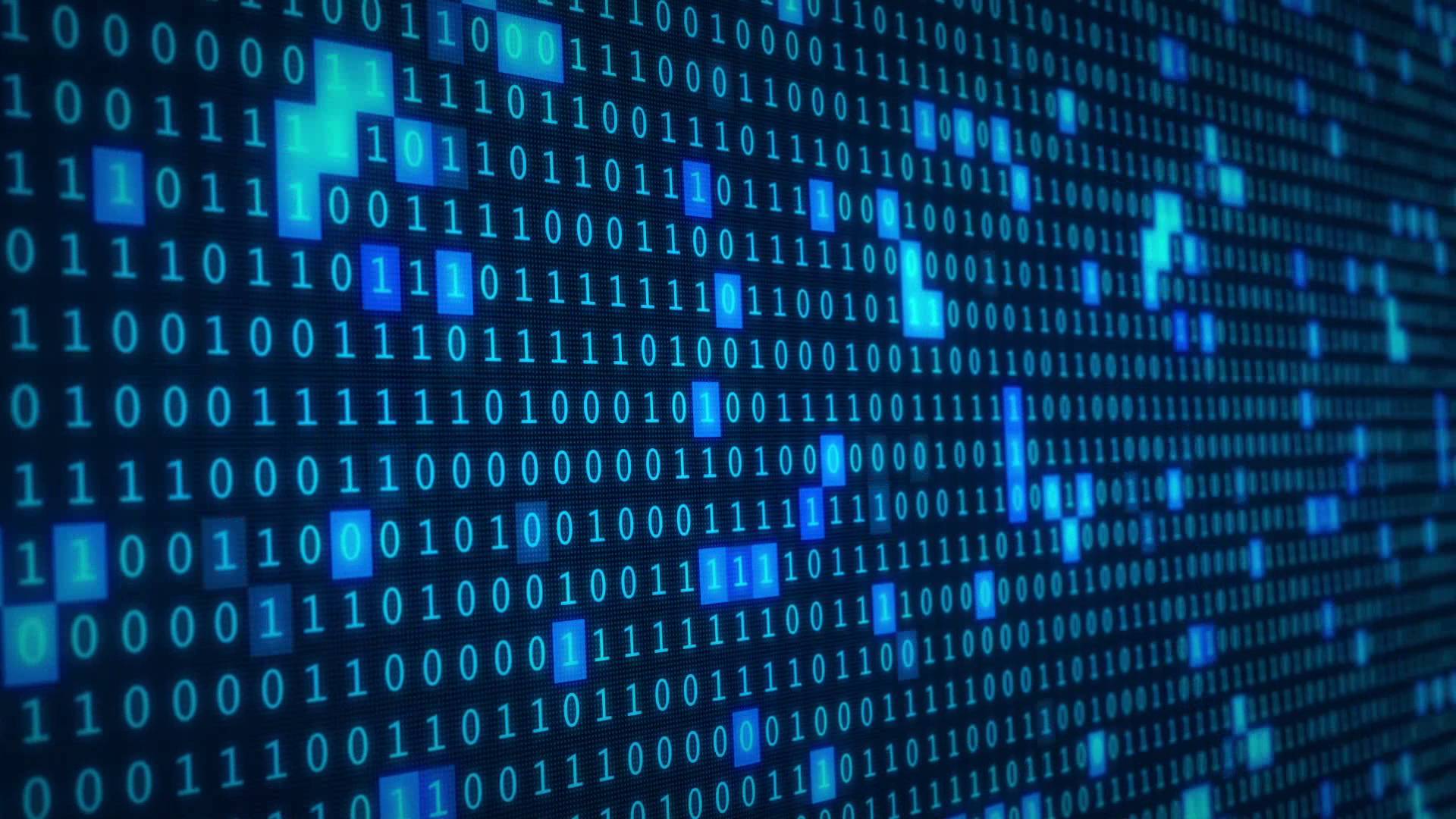 GCSE Computer Science
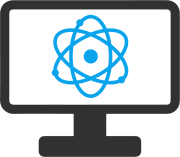 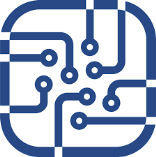 What will I learn?

This GCSE will equip you with a range of transferable practical and theoretical skills:
Programming skills in a modern language
An understanding of how computers and networks work
Knowledge of cyber-security and how hackers attack systems
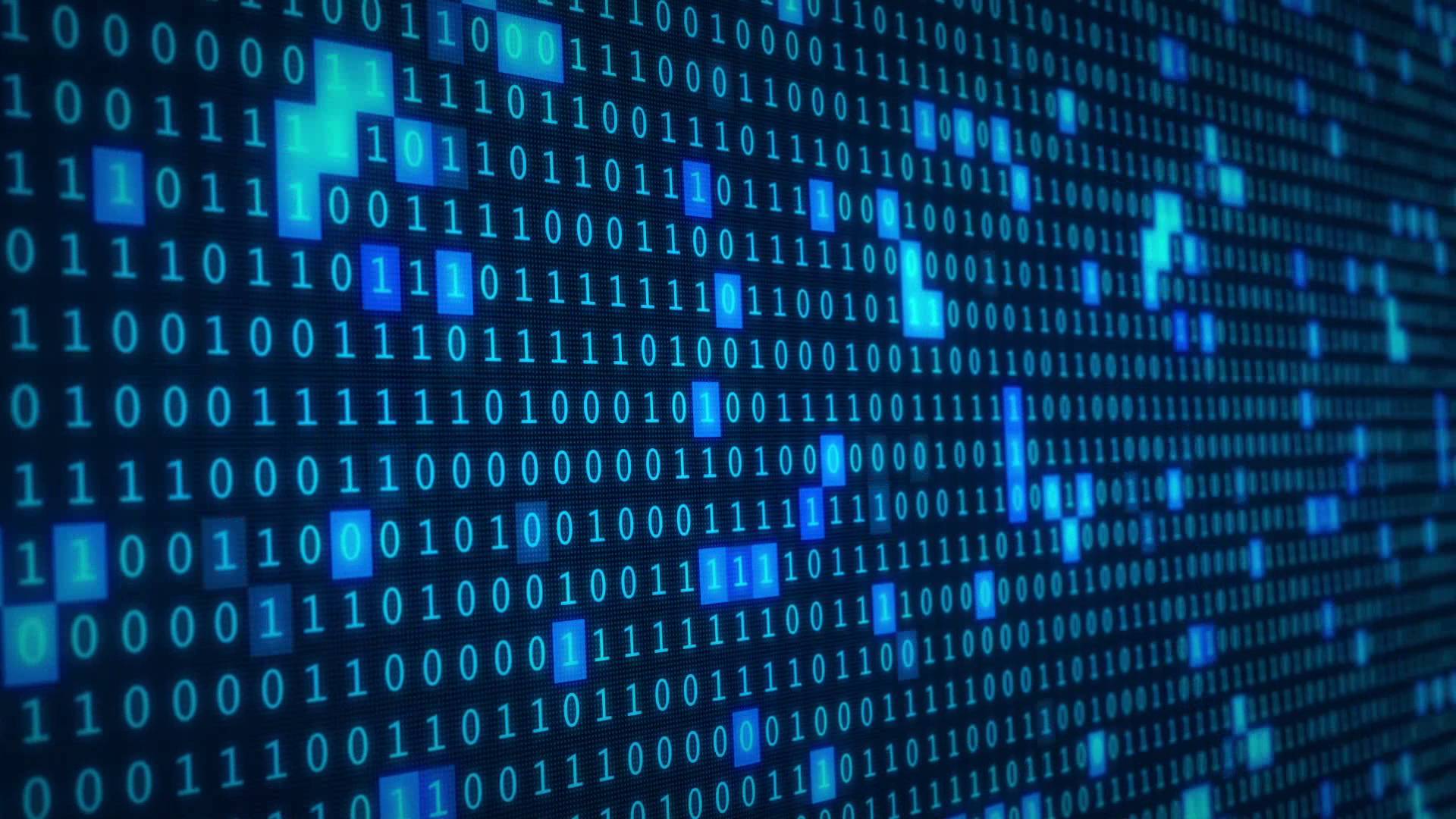 GCSE Computer Science
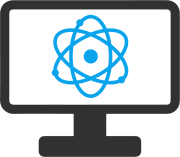 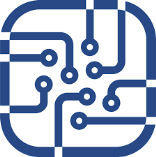 Equip yourself for success

IT, programming and computer services have an ever-growing number of jobs in the UK
712,000
674,000
640,000
607,000
574,000
558,000
483,000
2011
2012
2013
2014
2015
2016
2017
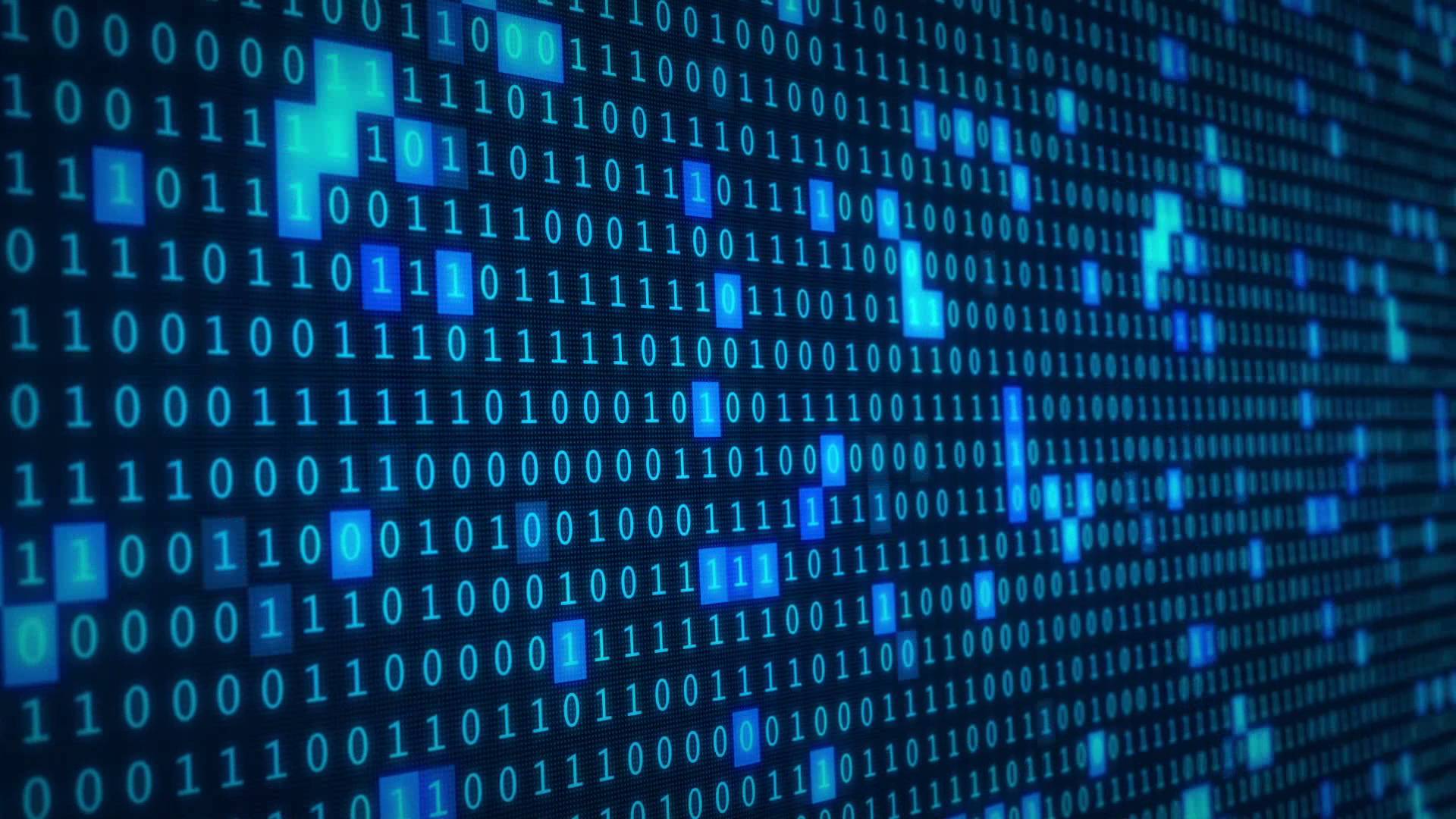 GCSE Computer Science
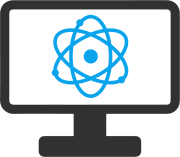 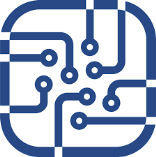 Is this course right for me?

Are you curious about the digital world?
Do you like to find out about computer systems and security?
Do you like to code?
Can you think logically and outside of the box?
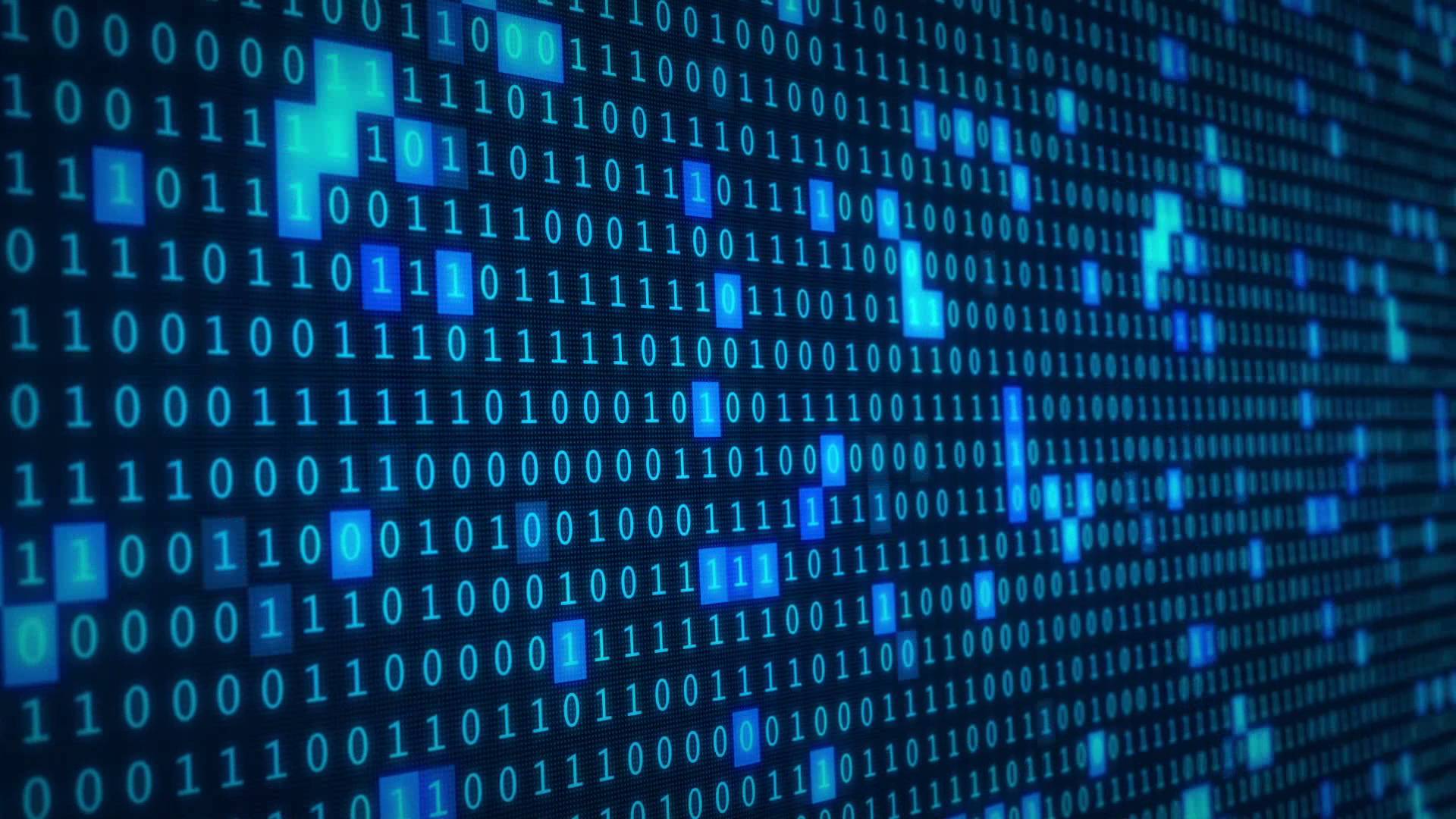 GCSE Computer Science
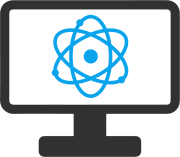 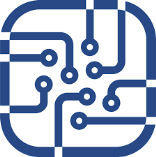 What do our students think of this course?
You get to learn fundamental skills which will benefit you in the future. You will build on your problem solving ability as well as working on computers
In today’s society most things are computer based. They change everyone’s life. You may as well try and understand them!
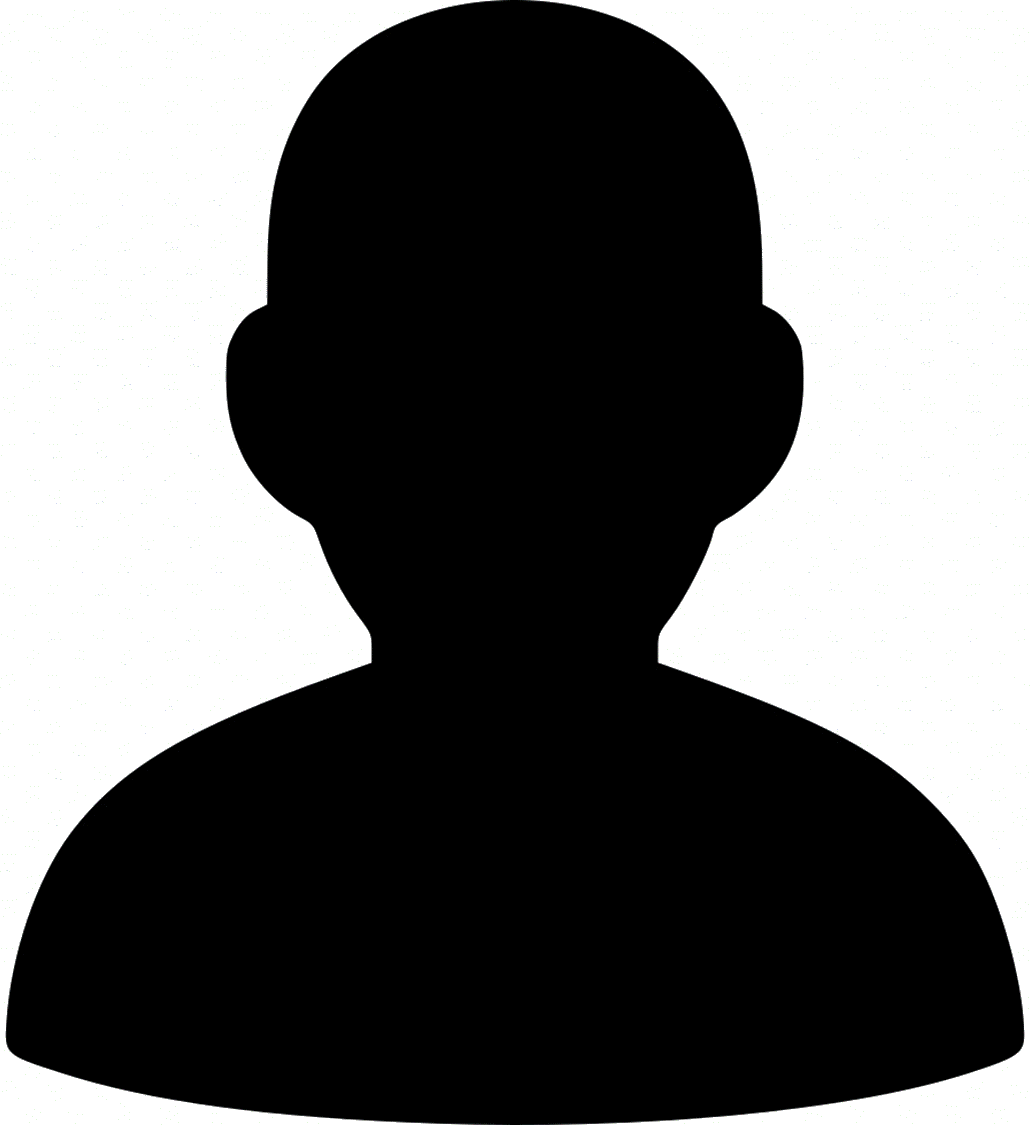 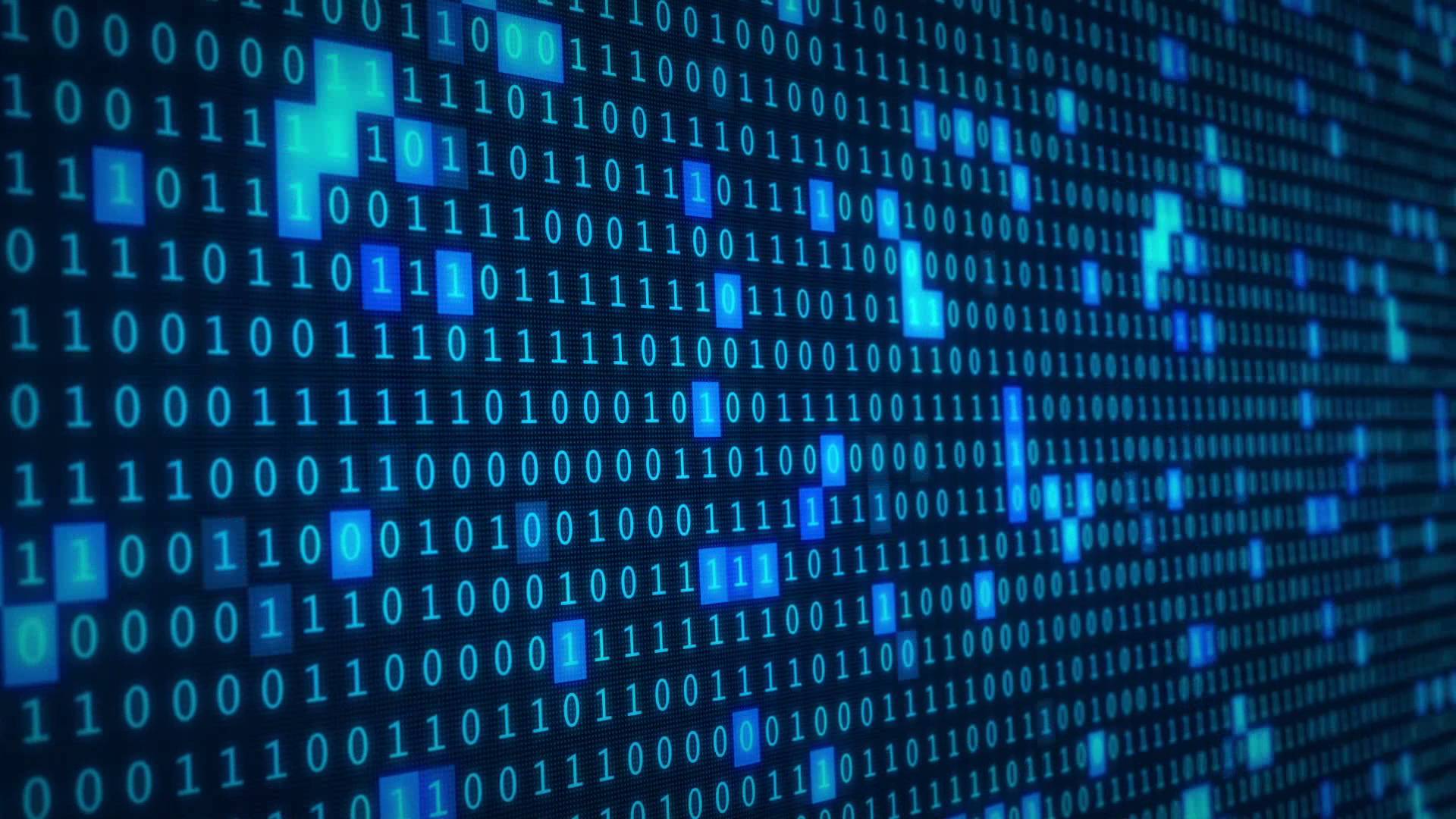 GCSE Computer Science
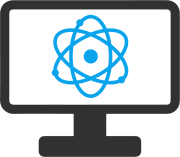 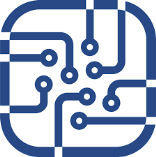 Big careers in…
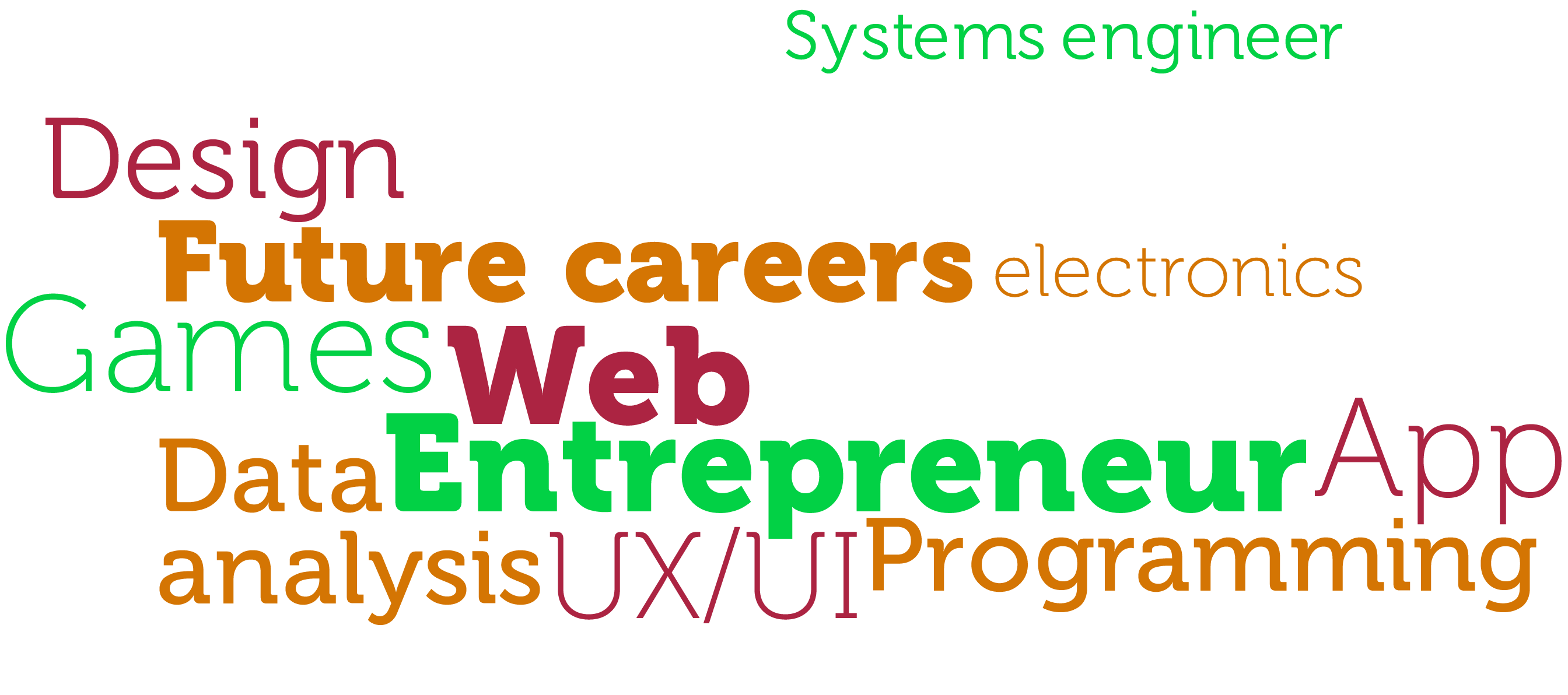 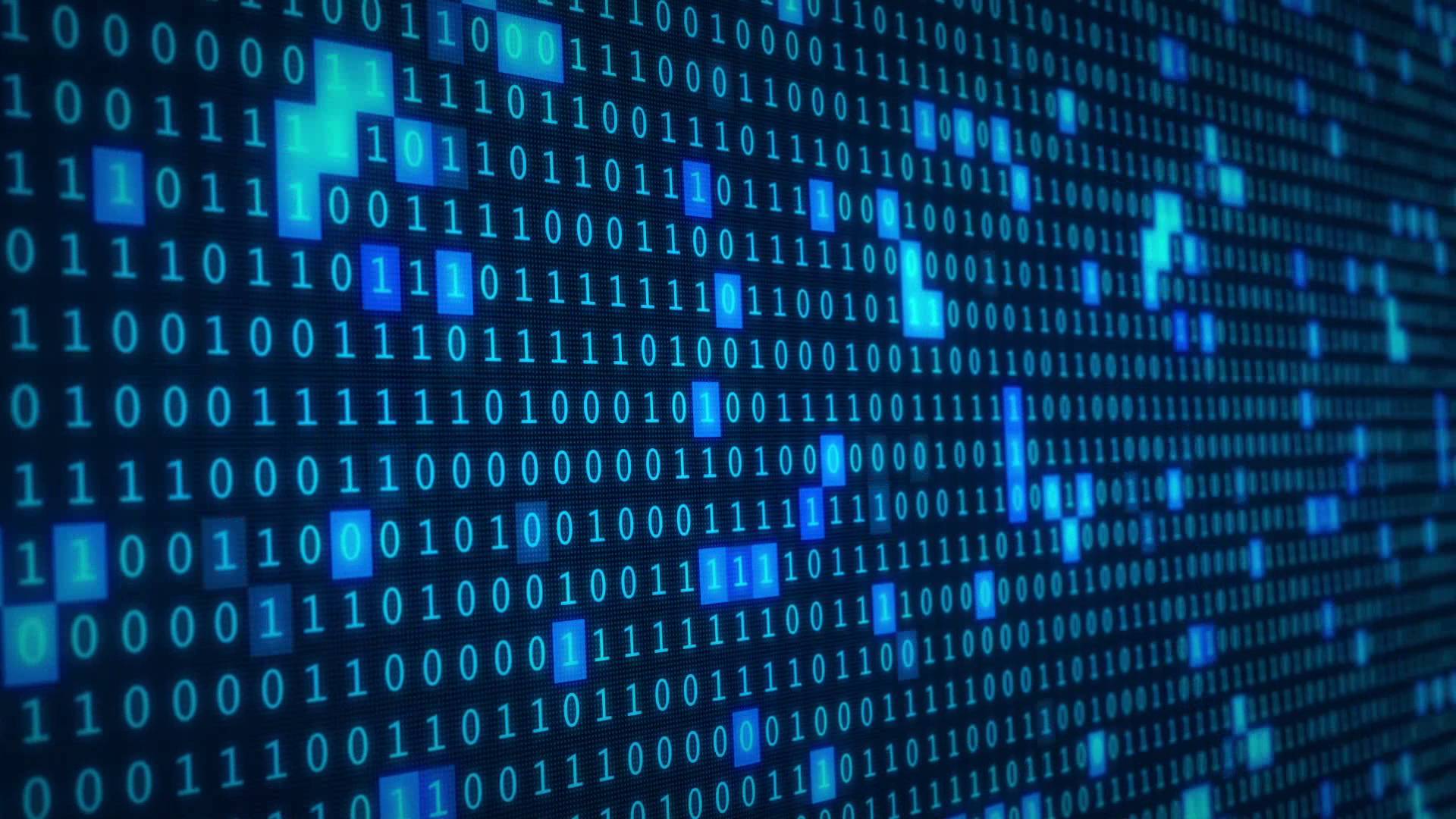 GCSE Computer Science
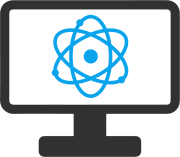 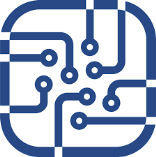 What’s next?

If you want any more information about the course, or have any questions feel free to speak to any of the teachers in the department


Mr Gordon